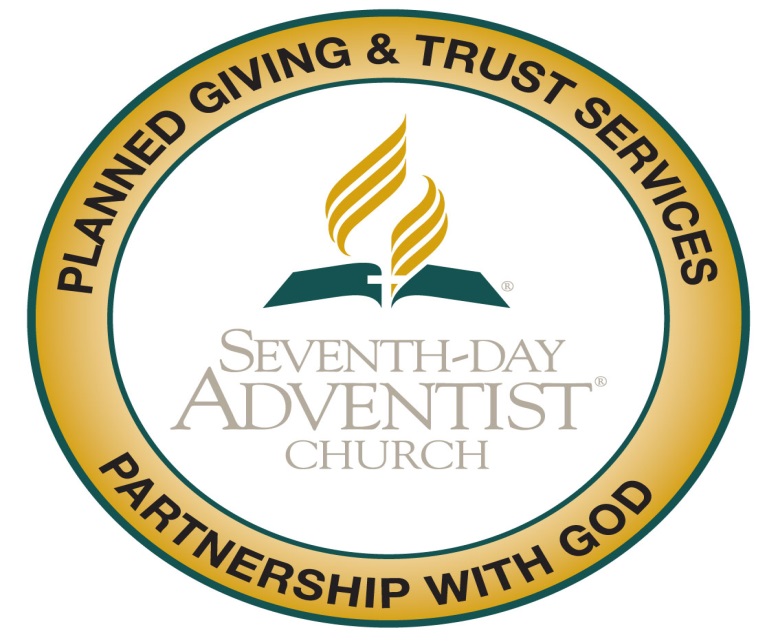 THE LEGAL CORPORATION



Background and History
The Corporate Legal Entity
Legal Organizations Under the Law
The Seventh-day Adventist Church conducts its evangelistic work and performs its other religious functions as an unincorporated body. It is the general plan not to incorporate or register regular denominational organizations unless required by law. Corporate organizations are established pursuant to governing laws for the management of legal activity, and these operate under rules and bylaws as adopted by each organization. All organizations planning to form legal corporations for operations in North America shall first secure approval from the General Conference Executive Committee. The delegates to the regular conference sessions constitute the delegates to the session of the legal organization.
		The Seventh-day Adventist Church Manual (2005), p. 237
The Structure of the Corporation
Membership

Delegates to the conference meeting or members of the conference executive committee act as “shareholders”
Board of Directors. Corporation activities are controlled and managed by the board of directors. The board of directors appoints committees, reviews and approves all transactions, and ensures that the corporation follows the policies and programs of the conference, within its area of responsibility. In some cases, it may also appoint the corporate officers.
Committees 
The board of directors usually creates and empowers various committees with specialized functions to act on its behalf, within well-defined guidelines and policies established by the board. These committees include the Trust Committee and the Investment Committee.
Officers  
Corporation officers may be appointed by the board of directors or may be elected by the corporation constituency. The Trust Services director is often appointed secretary of the corporation, with a second individual to serve as corporation treasurer. Furthermore, the Trust Services director may also be a vice president of the corporation.
Corporate Functions
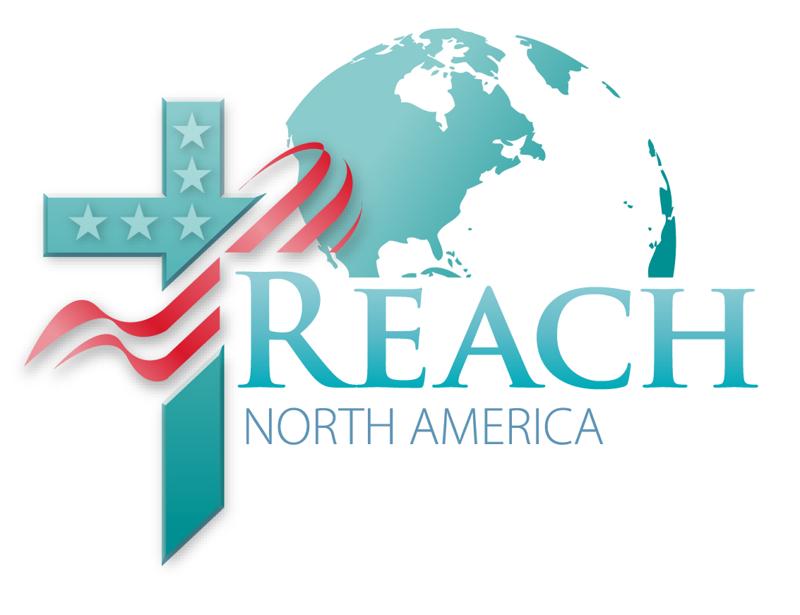 Corporate Affairs
Trust Services.
Corporation
Board of Directors


	                   

TPGTRS Services		TPGTRS Committee

PGTRS Administration    PGTRS Development
Corporate Affairs
Corporation Procedures
Notice of Meetings
Corporation Minutes
Record of Attendance
Recording Resolutions
Recording Discussions
Matters Requiring Board Action
Indexing of Actions
The Corporation as Trustee
The corporation functions as the legal entity primarily responsible for conducting the Trust
Services program of the conference, as it is the corporation that is authorized by statute to act as
trustee and to receive gifts and bequests.
Trust Services Personnel
The operation of a successful Trust Services program involves a myriad of functions, duties, and responsibilities. Present-day standards in the field of trust and estate planning require the employment of personnel with experience and expertise compatible with the requirements of Trust Services.
Some organizations may have only one or two individuals performing the functions of the
positions listed below. Larger organizations may designate that separate individuals perform
each of these functions.
Director of Trust Services: 
The director is the key person in the operation of a successful trust program and must be carefully selected. 
The director is responsible for the development, implementation, and coordination of the Trust Services program within the territory of the organization.  The director is ultimately responsible for the management and operation of various functions, which include trust development and trust responsibilities.  Adequate back-ground or education in the field of estate planning, gift planning, business administration, and financial affairs is desirable.
Because of the deeply spiritual nature of Christian estate and gift planning, the director must be experienced and familiar with biblical and Spirit of Prophecy principles in the area of Christian stewardship.
Trust Officer: 
The trust officer is primarily responsible for performing the duties of the corporate trustee and in this capacity deals directly with trustors, beneficiaries, and other parties transacting business with the trusts. In order to be effective  the officer must be experienced and knowledgeable concerning the various functions involved in trust administration, such as record keeping, accounting, investing, compliance with tax and legal obligations, direct assistance to trustors, acquisition and disposition of trust assets, and distribution to designated beneficiaries.
The trust officer must also be familiar with laws, customs, and denominational policies regarding wills, trusts, general business, and fiduciary responsibilities.   In all functions, the trust officer acts directly on behalf of the organization. The position recognizes spiritual maturity as well as the ability to relate well with trustors and other professionals .
Field Representative/Planned Giving Consultant: 
The field representative is a professional counselor in the area of Christian gift and estate planning directly involved with church members, educating them in this specialized area of Christian stewardship and assisting them as they plan their estates.
The Field Representative/Planned Giving Officer is also responsible for educating potential trustors/testators/donors about any applicable charitable estate planning considerations.  Thorough familiarity with general estate planning principles and techniques as well as effective use of various charitable instruments, tax-saving plans, fiduciary rules, and business law is important.  This important team member will often work cooperatively with and must project a positive and competent image to the trustor/donor’s professional advisors such as the attorney, financial planner and CPA.
Corporation Treasurer:
The corporation treasurer is responsible for providing and maintaining an accurate, comprehensive, and effective accounting service for the trust administration functions of Trust Services.  The holder of this important position works closely with the director and trust officers in the areas of investment, financial analysis and planning, tax reporting, and acquisition and disposition of trust assets.
The treasurer should have a college degree or equivalent background in business administration, management, or accounting.  Prior experience in auditing or denominational treasury, real estate sales, and investing is very desirable.

The treasurer must also be familiar with denominational policies and office routine.  A good working knowledge of the denominational organization, financial programs, and procedures is also essential.
The Legal Entity as Trustee
The corporation/association/foundation functions as the legal entity primarily responsible for conducting the Planned Giving and Trust Services program of the conference, as it is this organization which is authorized by its articles of incorporation, bylaws and/or statute to act as trustee, issue gift annuities, and to receive gifts and bequests.
While the ultimate responsibility for all activities of the corporation rests upon its board of directors, certain oversight and decision making authority is generally delegated to a committee known variously as trust acceptance committee, trust management committee or simply, trust committee.
The Trust Committee usually has authority to act:
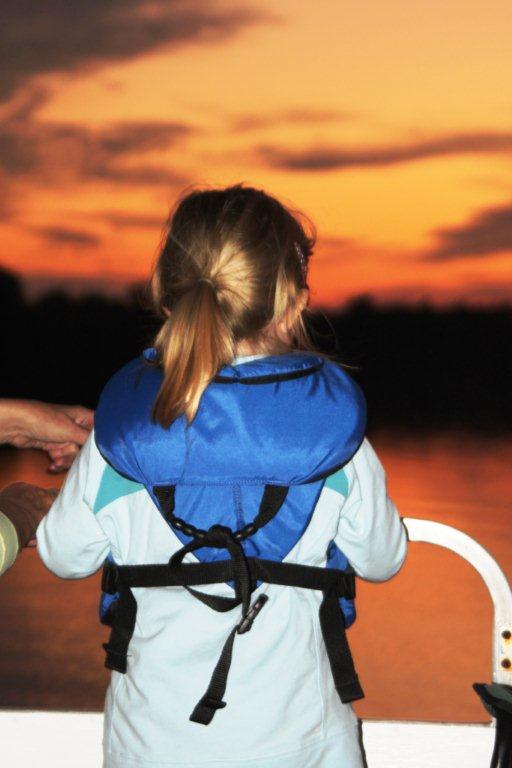 Trust

Gift Plan

Estate Review 

Acceptance
Trust & Estate Admin

Terms of Reference
Duties of the Trustee
Duty to Administer
Duty of Loyalty
Duty to Deal Impartially With Beneficiaries
Duty to Avoid Conflict of Interest
Duty Not to Undertake Adverse Trust
Duty to Take Control of and Preserve Trust Property
Duty to Make Trust Property Productive
Duty to Keep Trust Property Separate and Identified
Duty to Enforce Claims and Defend Actions
Duty to Pay Income to Beneficiaries
Duty Not to Delegate
Duty to Use Special Skills
Duty to Furnish Information to 
Duty to Keep and Render Accounts Beneficiaries
Duties of the Trustee of a Revocable Trust
Duty With Respect to Co-Trustee:
To participate in the administration of the trust.
To take reasonable steps to prevent a co-trustee from committing a breach of trust, or to compel a co-trustee to redress a breach of trust.
Trustee’s Standard of Care
The trustee shall administer the trust with the care, skill, prudence, and diligence, under the circumstances then prevailing, that a prudent person acting in a like capacity and familiar with such matters would use in the conduct of an enterprise of like character and with like aims to accomplish the purposes of the trust as determined from the trust instrument.
When investing, reinvesting, purchasing, acquiring, exchanging, selling, and managing trust property, the trustee shall act with the care, skill, prudence, and diligence under the circumstances then prevailing, including, but not limited to, the general economic conditions and the anticipated needs of the trust and its beneficiaries, that a prudent person acting in a like capacity and familiar with such matters would use in the conduct of an enterprise of like character and with like aims to accomplish the purposes of the trust as determined from the trust instrument.  In the course of administering the trust pursuant to this standard, individual investments shall be considered as part of an overall investment strategy.
The trustor may expand or restrict these standards by express provisions in the trust instrument. 

A trustee is not liable to a beneficiary for the trustee’s good faith reliance on these express provisions.

A trustee’s standard of care and performance in administering the trust are not normally affected
by whether or not the trustee receives any compensation.
Powers of the Trustee
Generally the trustee’s powers are derived from two sources.  The first source is the wording of the trust instrument itself.  The second is that which is necessary or appropriate to carry out the purpose of the trust and is not forbidden by its terms.  The first source is the best and most dependable and the person drafting the trust should endeavor to grant to the trustee, in the trust instrument, all of the powers which it may reasonably need for efficient trust administration.
Most states have granted statutory powers to trustees that are generally subject to contrary provisions in the trust instrument.  The grant of a power to a trustee, whether by the trust instrument, by statute, or by the court, does not in itself require or permit the exercise of the power.  The exercise of a power by a trustee is subject to the trustee’s fiduciary duties as defined in the above section, “Trustee’s Standard of Care.”
Powers of the Trustee
Power to manage, control, or abandon trust property;
Power to encumber, mortgage, or pledge property;
Power to repair, improve, alter, or demolish property;
Power to develop land;
Power to enter into a lease;
Power to grant or take an option involving property
Power to collect and hold property;
Power to receive additions to the trust;
Power to operate or participate in a business;
Power to invest;
Power to deposit trust funds;
Power to acquire or dispose of property;
Powers of the Trustee cont.
Power to exercise voting rights or proxy of corporate shares;
Power to sell or exercise subscription or conversion rights;
Power to hold securities in the name of a nominee;
Power to insure trust property;
Power to borrow money;
Power to satisfy or contest any claim;
Power to pay taxes and assessments;
Power to make loans;
Power to distribute to beneficiaries;
Power to hire persons and agents;
Power to execute and deliver legal instruments; and
Power to prosecute or defend against actions.
Liabilities of the Trustee
Liability of Trustees to Beneficiaries.  If the trustee fails to discharge properly any of the duties with which it is charged, or if it fails to perform in accordance with the standard of care to which it is held by law, then the beneficiary has a right to recover from the trustee, in the form of a surcharge, the amount required to restore the beneficiary to the position he/she would have enjoyed had there been no breach of trust. In this area, any reasonable doubt will be resolved in favor of the beneficiary.   It thus behooves the trustee to keep full and accurate records of all trust transactions, and to administer the trust efficiently and in harmony with the powers and duties which it has, so that if its performance as a trustee is ever called into question, there will be opportunity for doubts to be resolved in favor of the beneficiary.
Problems typically arise in the following situations:

When the trustee commingles trust assets with the trustee’s own assets, without express authorization.
When the trustee fails to account for all profits earned by the trust estate. Profits wrongfully gained belong to the trust and not to the trustee. The trustee must account for all gains made by successful but unauthorized investments, yet it must reimburse the trust for any losses sustained while engaged in unauthorized investment activities. The trustee is not guarantor or insurer of the trust estate and is not liable for losses where no breach of trust is involved.
When the trustee commits negligent or wrongful acts, or fails to act when required. Examples of this include failure to collect rents or other receivables due the trust, failure to secure adequate insurance coverage for the trust assets, and failure to invest cash that the trustee has been directed to retain.
Where the trustee improperly delegates duties that the trustee itself should have performed.
Liabilities of the Trustee
A provision in the trust instrument is not effective to relieve the trustee of liability for a breach of trust committed intentionally, with gross negligence, in bad faith, or with reckless indifference to the interest of the beneficiary for any profit that the trustee derives from a breach of trust.
A trustee may not be held liable for a breach of trust if any of the following conditions apply:

The beneficiary has consented to the act or omission before, or at the time of, the act or omission.
The beneficiary has released the trustee from liability for the breach.
The beneficiary, having the option to reject or affirm the transaction, has affirmed said transaction. However, the consent, release, or affirmation is not effective to discharge the trustee’s liability for breach of trust in any of the following circumstances:
The beneficiary was under incapacity.
The beneficiary did not know of his/her rights in addition to all material facts which the trustee knew or reasonably should have known and of which the trustee should have informed the beneficiary.
The affirmation was induced by improper conduct by the trustee.
The transaction involved a bargain with the trustee that was not fair and reasonable.
Non-Liability for Following Instructions Under a Revocable Trust.
A trustee for a revocable trust is not liable to the beneficiary for any act performed or omitted pursuant to written directions from the person holding the power to revoke, including a person who has been delegated power to direct the trustee.
Trustee Liability to Third Persons
Liability on Contract: 
In transactions with third parties, the trustee acts as a principal, and it is erroneous to think of it as an agent or to assume that the trust estate or the beneficiary will be primarily liable.  The trustee has full and primary liability unless the liability has been specifically limited in dealings with third parties.  Because of this situation, the trustee normally has an equitable right to reimburse itself for expenditures that it has properly made on behalf of the trust.
Trustee Liability to Third Persons
However, if the assets of the trust estate prove to be insufficient and the trustee has failed to limit its individual liability in its contract with third parties, it will remain liable.

Some states now excuse the trustee from liability on the contract where either the trustee’s representative capacity or the identity of the trust is revealed in the contract.
Liability for Taxes:  The liability of the trustee for taxes depends largely upon the wording of the statute by which the taxes are imposed.  If the tax is imposed upon the owner of record, then the trustee becomes personally liable because it is the owner of record of the trust property.  If the tax is levied upon the property itself, then normally the trustee will escape personal liability for it.
Liability as Owner of Property:  The trustee is liable as owner of trust property to the same extent as if the trustee owned the property itself.  For instance, if the trustee holds shares of assessable stock on which the par value has not been paid in, the trustee will be liable to pay, even though it holds the stock in trust.  Provision may be made by statute that, if the trusteeship is shown as a matter of record in the stock registration, the trustee will not be individually liable.
Liability for Tort:  The trustee is just as responsible for its torts committed in the administration of the trust as it is in handling its own affairs.  This liability extends to real property that the trustee is obligated to maintain, to any business that the trustee is operating, etc.  It extends to any person employed by the trustee to engage in the business of the trust according to the legal concept of “respondent superior.”  This liability is individual to the trustee, even though it may have a right to indemnify itself from the trust estate, and the execution will run against it.  The trustee should secure adequate liability insurance coverage to protect the assets of the trust estate and its activities related to the trust administration.  The cost of such insurance premiums is normally a proper charge against the trust estate.
Rights of Creditors of the Trustor:   If the trustor retains the power to revoke the trust, the trust property is subject to the claims of the trustor’s creditors, within the limits of the power of revocation, during the lifetime of the trustor.  When the trustor who had retained the power to revoke the trust dies, the property subject to the power of revocation at the time of the trustor’s death is subject to the claims of the decedent trustor’s creditors.  This property is also subject to expenses of administration of the estate, to the extent that the decedent trustor’s estate outside the trust is inadequate to satisfy those claims and expenses.
Trustee Responsibility
The duties, powers, and liabilities of the trustee are complex and must not be entered into without adequate preparation.
The trustee should:
Give careful consideration to the problems involved in the administration of any trust;
Obtain the best legal counsel possible to draft the trust instrument;
Establish efficient procedures for accounting, filing, and record keeping; and
Approach the office of trustee with full awareness of the duties and potential liabilities that the trustee must assume.
Trustee Responsibility
With these guidelines in mind, the trustee may approach the trust relationship intelligently and perform the office of trustee in such a way that the trustee organization may be as fully protected as possible.

The trustors and individual beneficiaries of each trust may be dealt with in a manner that they have a legal right to expect, and ultimately the church may be benefited to the maximum degree possible under each trust instrument in which it is called upon to serve in the capacity of trustee.
The Trust Committee
This sub-committee is generally a standing or permanent committee of the corporate Board of Directors whose duties and authority include consideration of new trusts and other gift plans, overseeing management of existing agreements and monitoring the process of trust or gift plan maturity and termination. 
As such it acts on behalf of the Board of Directors and is accountable to it.
The committee may be known as the Trust Management and Acceptance Committee, Trust Management Committee, Planned Giving Committee, or Trust Committee.  Committee membership is generally determined by the Board of Directors.  It is typical for corporation or association officers, as well as the director and associate director(s) of the Planned Giving and Trust Services Department, to serve on the committee.  In many cases all certified staff serve on the committee.  Other members may also be named by the Board of Directors. An institution, such as a college, university, or hospital may vary from this basic format depending on its corporate structure.
The Trust Committee provides part of the corporate due diligence in actions related to its
fiduciary duty applicable to gift planning. 
The committee also provides an important check and balance to individual employee action involving a gift plan.  The organization, through the Trust Committee, oversees its liability and manages its risk.  The sense of corporate responsibility is expressed through the Trust Committee as it considers all manner of actions for a trust, estate or other gift plan.
Within the Seventh-day Adventist denomination who typically serves as the :

Trustee of trusts
Personal Representative/executor of wills
Fiduciary for specific responsibilities requested by church members or donors
Answer
In some jurisdictions an individual employee may be named, but it is in their capacity as an employee of the church organization that they carry this responsibility.
Basic Trust Committee Actions
Makes Recommendations
Depending on what powers are granted to the Trust Committee, there may be certain actions that must be taken by the corporate board. Generally only the corporate board authorizes signatures on new accounts, account closures or the signing of deeds. The Trust
Committee discusses the transaction and recommends to the Board of Directors that it authorize certain persons to execute the needed action. 
Example, “It is voted to recommend to the Board of Directors that corporation officers be authorized to execute and deliver all documents necessary to convey real estate held by the corporation as trustee of
Revocable Trust No. ___ dated ___ to the trustors pursuant to a revocation of trust notice
dated ________.”
Authorizes Actions.
Many organizations create Terms of Reference for committees listing committee responsibilities and powers (a sample copy follows at the end of this chapter). Trust committees are typically empowered to decide if a trust or gift plan is acceptable.  The committee action would therefore exercise this power by “authorizing” the particular action.

The committee action might read, “It is voted to authorize the acceptance of a new Revocable Trust No. ____ for a husband and wife ___ and ___ years of age for which the conference
association will serve as trustee and which names the family (___%) and the conference (____%) as beneficiaries.”
Acknowledges Instructions or Exercise of Powers By Others.

Generally the revocable trust document will retain certain powers to the trustor/grantor.  The most prominent retained powers are the power to withdraw assets, to give written
investment directions and to revoke the trust.  Since the trust authorizes the action, the Trust Committee acknowledges the exercise of the power. 

A revocation action might read, “It is voted to acknowledge the revocation in its entirety of Revocable Trust No. _____ dated ____ and the return of all trust assets pursuant to the Grantor’s written notice dated _______.”
Discusses Items.
On occasion the committee discusses items relating to a gift plan or departmental issue. While not rising to the level of a committee action it is appropriate to refer to the discussion in committee records. This provides staff and the committee a way to memorialize the discussion for later reference, for example, “policy regarding minimum amounts acceptable for creating a new charitable gift annuity.” Additional details may also be included briefly summarizing the discussion. In the event a discussion results in a committee action , then that action would be duly recorded in the minutes, generally following the notation of the discussion.
Receives Reports.

From time to time staff may be called upon by administration to report on a certain aspect of the Planned Giving and Trust Services ministry.  Perhaps the staff has researched an issue important to the department or a gift plan and reports its results to the committee. 
The committee action might read, “Received a report from _______ on gift annuity fund investment performance for the period ending December 31, 20___.”
Records Actions

The act of writing down committee meeting minutes creates a historical and legal record of the committee and organization.  They are protection for staff and the organization.  These records verify authority for an action.  They record the corporation, by way of the committee, fulfilling its duty to its constituents, trustors, and donors.  The original committee minutes signed by the appropriate committee officer may be kept as a part of the corporate records or in the department vault for safe keeping.
Trust Committee’s Responsibilities
A primary responsibility of the committee is to thoroughly review the various aspects of a proposed trust or other gift plan and the prospect of the organization accepting associated fiduciary responsibilities. (Throughout this process, and the management of any estate or gift plan, it is paramount that the committee protects the privacy of a prospective donor by maintaining confidentiality.)  
The committee is charged with the responsibility of adhering to the organization’s gift acceptance policies, guidelines for payment or sharing the cost of legal expenses.
The prospective trustor/donor’s current situation based on information received from the donor interview and family information form.
The type of estate or gift plan proposed by the attorney as well as the fiduciary’s powers and responsibilities.
The nature, type, location, and value of prospective plan assets. Is the corporation equipped to administer the specific trust/estate/gift plan in question? Efficient management may require trust assets be located in the territory of the trustee.
The financial viability of a gift plan managed by the organization.  The organization must balance serving the donor with being fiscally responsible .  There must be sufficient gift or donative intent to warrant the organization committing to the potentially long-term responsibility of trust/gift plan management.  While division accreditation standards require a substantial benefit accrue to the denomination when a church organization serves as trustee, that benefit is not further defined, and it is the responsibility of the trustee organization to consider the cost and benefit of accepting fiduciary responsibilities.
Trust Committee Activities Regarding Trusts
Trust Acceptances:  Thoroughly review the following:

A brief background and the current status of the trustor.
The type of trust.
Trustee powers and management responsibilities.
The nature, type, and size of the assets to be placed in the trust.
The distributive provisions of the proposed trust.
Compliance with denominational policy and organization’s trust acceptance policy.
Recommendations (if any) from organization’s legal counsel.
Third Party Providers
A Planned Giving group offers comprehensive investment management, gift management and donor support services to charitable gift programs.  Generally a leading wealth manager, that recognizes the vital link between charitable institutions and the individuals who support their goals and ideals and are committed to excellence on behalf of both. Third party providers work in partnership with their charitable organizations offering unparalleled, integrated services such as:
Deep fiduciary and taxation knowledge
Expertise in supporting donor development goals
Specialized insight and support for gift asset administration and investment policies
Asset allocation expertise in addressing both long-term goals and current income requirements
Investment excellence across asset classes and styles
Should be an industry-leading custody, accounting and information reporting capabilities
What Is Fiduciary Duty
An individual in whom another has placed the utmost trust and confidence to manage and protect property or money. The relationship wherein one person has an obligation to act for another's benefit.

A fiduciary relationship encompasses the idea of faith and confidence and is generally established only when the confidence given by one person is actually accepted by the other person.  Mere respect for another individual's judgment or general trust in his or her character is ordinarily insufficient for the creation of a fiduciary relationship.  The duties of a fiduciary include loyalty and reasonable care of the assets within custody.  All of the fiduciary's actions are performed for the advantage of the beneficiary.
Courts have neither defined the particular circumstances of fiduciary relationships nor set any limitations on circumstances from which such an alliance may arise.  Certain relationships are, however, universally regarded as fiduciary.  The term embraces legal relationships such as those between attorney and client, broker and principal, principal and agent, trustee and beneficiary, and executors or administrators and the heirs of a decedent's estate.
A fiduciary relationship extends to every possible case in which one side places confidence in the other and such confidence is accepted; this causes dependence by the one individual and influence by the other. Blood relation alone does not automatically bring about a fiduciary relationship.  A fiduciary relationship does not necessarily arise between parents and children or brothers and sisters.
The courts stringently examine transactions between people involved in fiduciary relationships toward one another.  Particular scrutiny is placed upon any transaction by which a dominant individual obtains any advantage or profit at the expense of the party under his or her influence.  Such transaction, in which Undue Influence of the fiduciary can be established, is void.